Муниципальное бюджетное дошкольное образовательное учреждение  «Детский сад №7»
г. Усолье-Сибирское, Иркутской области
2015г
Мастер-класс«Шапочки маски для игры-драматизации»
Составитель: воспитатель
Елена Андреевна Бабенко
Для изготовления шапочек нужно: цветная бумага, ножницы, клей, карандаш.
Шапочка Зайчик: из прямоугольного листа бумаги, делаем квадрат.
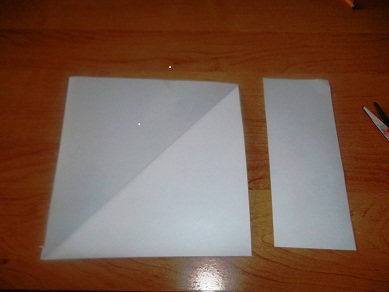 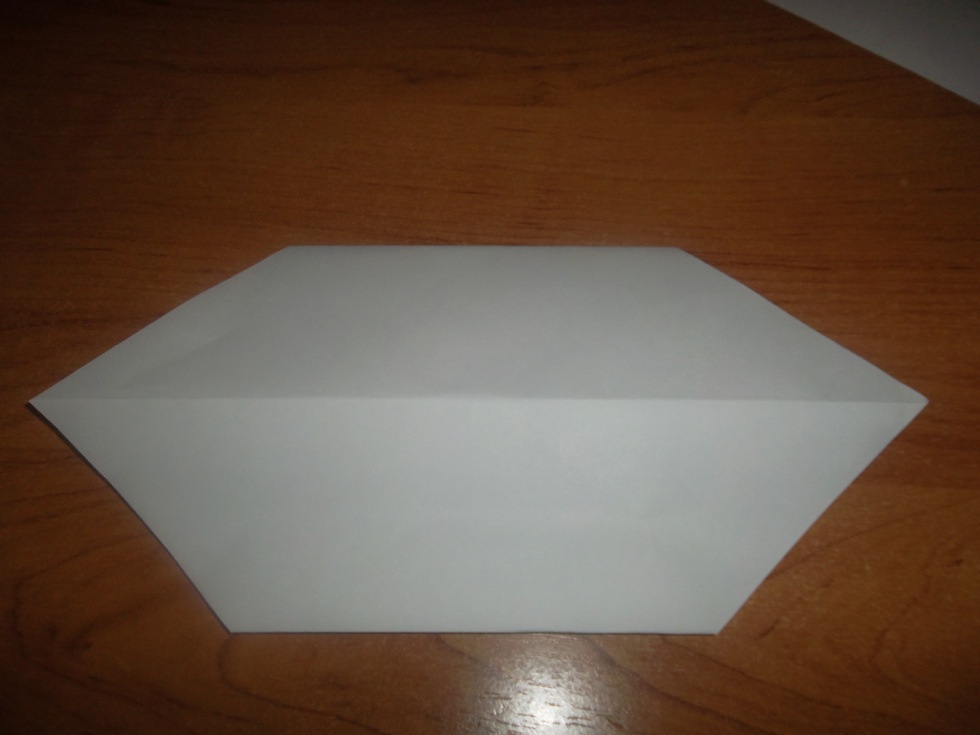 Два противоположных угла соединяем в центре, переворачиваем
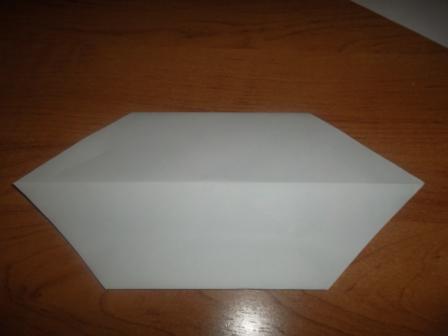 Противоположные стороны сгибаем к середине, можно приклеить. Для других шапочек животных (мышка, лисичка,волк)  можно расправить уголок.
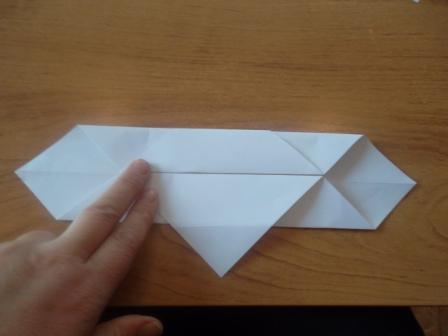 Из оставшейся полоски делаем два квадратика; Из квадратиков делаем треугольники; уголки  Загибаем к середине, ещё раз загибаем  к середине; Получились ушки зайца.
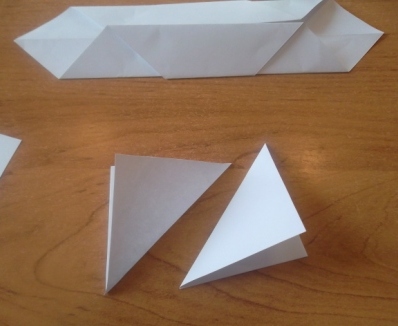 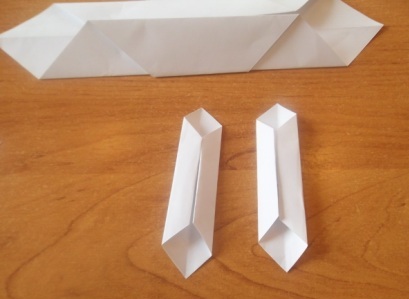 Для глаз и носа нам понадобятся 2 белых, 3 черных меньше белых квадратика. Вырезаем и приклеиваем на нашу маску.
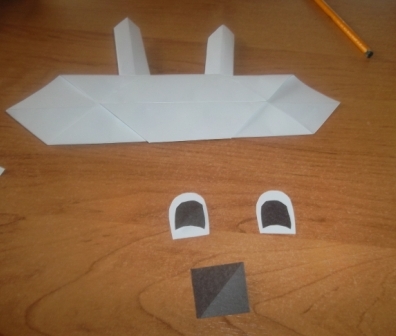 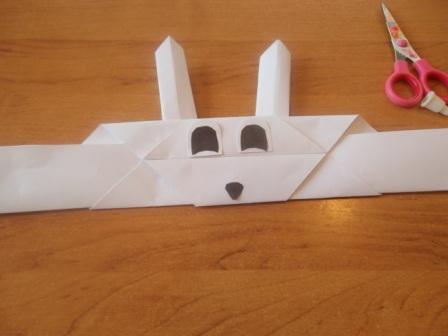 Для ободка берем лист бумаги, в данном случае  белая, сгибаем пополам, разрезаем, разрезанные половинки сгибаем. Аккуратно вставляем в маску , сгиб внизу. Приклеиваем у маски. Переворачиваем.
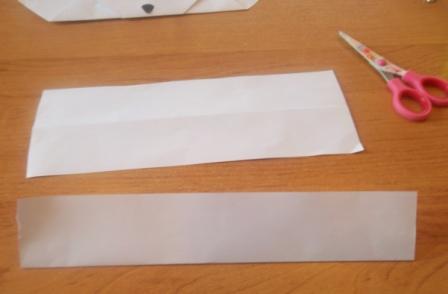 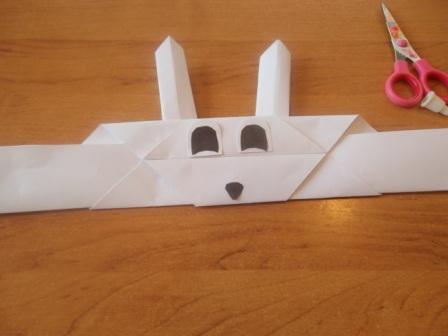 Вставляем  друг в друга сгибом наши полоски; Маска готова. Такие маски можно сделать не только для игр, Можно сделать для новогоднего маскарада. Как ваша фантазия сработает. Спасибо.
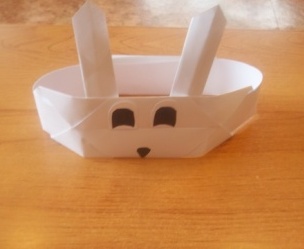 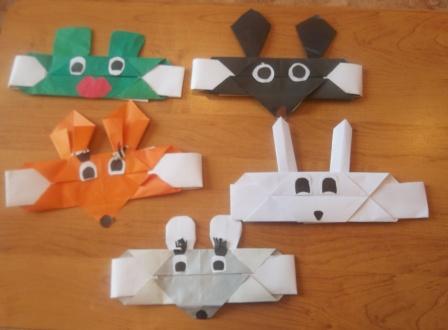